Площа прямокутника 
і квадрата. 
Одиниці вимірювання
площі.
5 клас
Підручник “ Математика 5 клас ” 
автори: А. Г. Мерзляк, В. Б. Полонський,
М. С. Якір
Методична розробка вчителя математики
Новобузької ЗОШ І – ІІ ст. № 4 
Миколаївської обл.
Рафальської Оксани Дмитрівни
Мета уроку:
Узагальнити знання дітей про площу прямокутника та квадрата;
Ознайомити з поняттям одиниці вимірювання та визначити їх для площі прямокутника та квадрата;
Розвивати пам’ять, логічні та обчислювальні навички, словниковий запас;
Виховувати інтерес до предмету, бажання вчитися, акуратність записів, старанність, культуру усного мовлення.
Епіграф уроку
Мало мати гарний розум, головне – добре його застосовувати
                                                                                      Рене Декарт
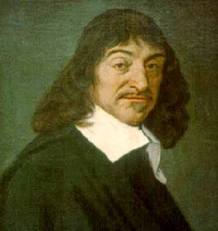 Перевірка домашнього завдання
Склади слово з відповідей № 564







Слово – відповідь: Частка
Перевірка домашнього завдання
Заповни пропуски за поданими картками
3 2 + 4 2 = 9 + … = 25;
3 3 + 2 3 = 27 + 8 = …..;
26 2– (12 2 • 3 + 175)=…..;
6 3 – 2 •4 3 – 1 3 = 216 – 128 – 1 = …..;
15 2 : (13 2 - 124) = 225 : … = 5;
8 3 : (4 2 – 2 3) = 512 : 8 = …..
Бліц – турнір “ Дай відповідь ”
Запишіть основу 136
Знайдіть значення виразу 72
Обчисліть: 53 – 52
Знайдіть значення виразу: 38 – с3, якщо с = 3
Запишіть у вигляді степеня з основою 3 число 27;
Складіть числовий вираз і знайдіть його значення: різниця квадратів чисел 6 і 2;
Правильні відповіді
13;
49;
100;
11;
3 3
6 2 – 2 2 = 36 – 4= 32
Рівні фігури
Рівні фігури
Такі фігури рівні, так як вони суміщаються при накладанні
Задача
Обчисліть площі фігур, зображених на рисунку, користуючись клітинками (1 см 2 становить 4 клітинки)







Чи є серед зображених фігур рівні? Чи є серед зображених фігури, що мають рівні площі? Площа якої із зображених є найбільшою?
Дану величину зустрічаємо в повсякденному житті
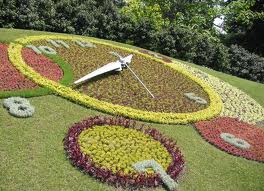 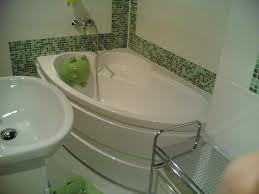 Площа прямокутника
S = ab
                b


                                   
                             а
Площа квадрата
S = aа = а 2


                       

                                  а
                                                           а
Одиниці вимірювання площі
Робота за підручником
Підсумок уроку
З яким поняттям ми сьогодні познайомилися?
Назвіть одиниці вимірювання площі.
Де використовується вимірювання площ?
Площі яких фігур ми сьогодні вимірювали?
Які фігури можна назвати рівними?
Чи потрібно вивчати дану тему?
Для чого потрібно вивчати дану тему?
Які професії використовують шкільні знання з математики в своїй роботі?
Домашнє завдання §20 № 581, 583